The Power of Music
Exploring the impact of music on our lives
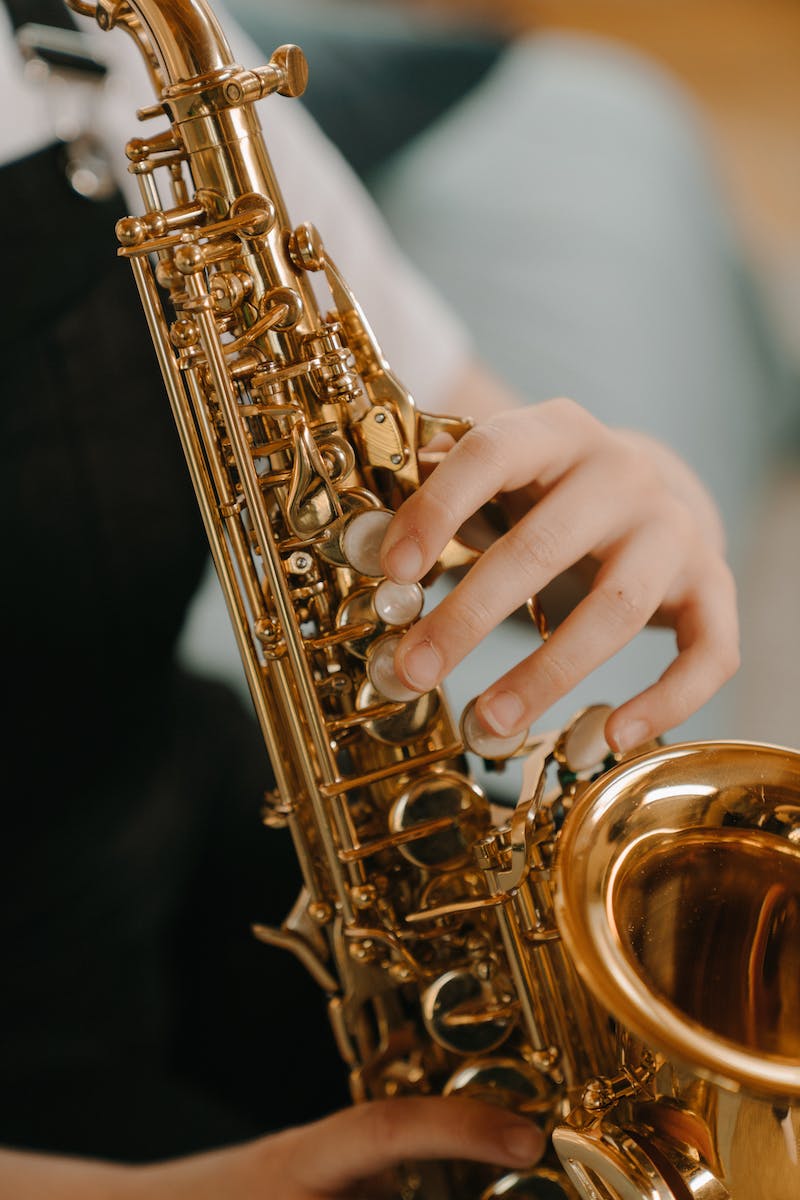 Introduction
• Music is a universal language
• It has the power to evoke emotions
• Music has been part of human culture for centuries
• Music influences our moods and behaviors
• Music can bring people together
Photo by Pexels
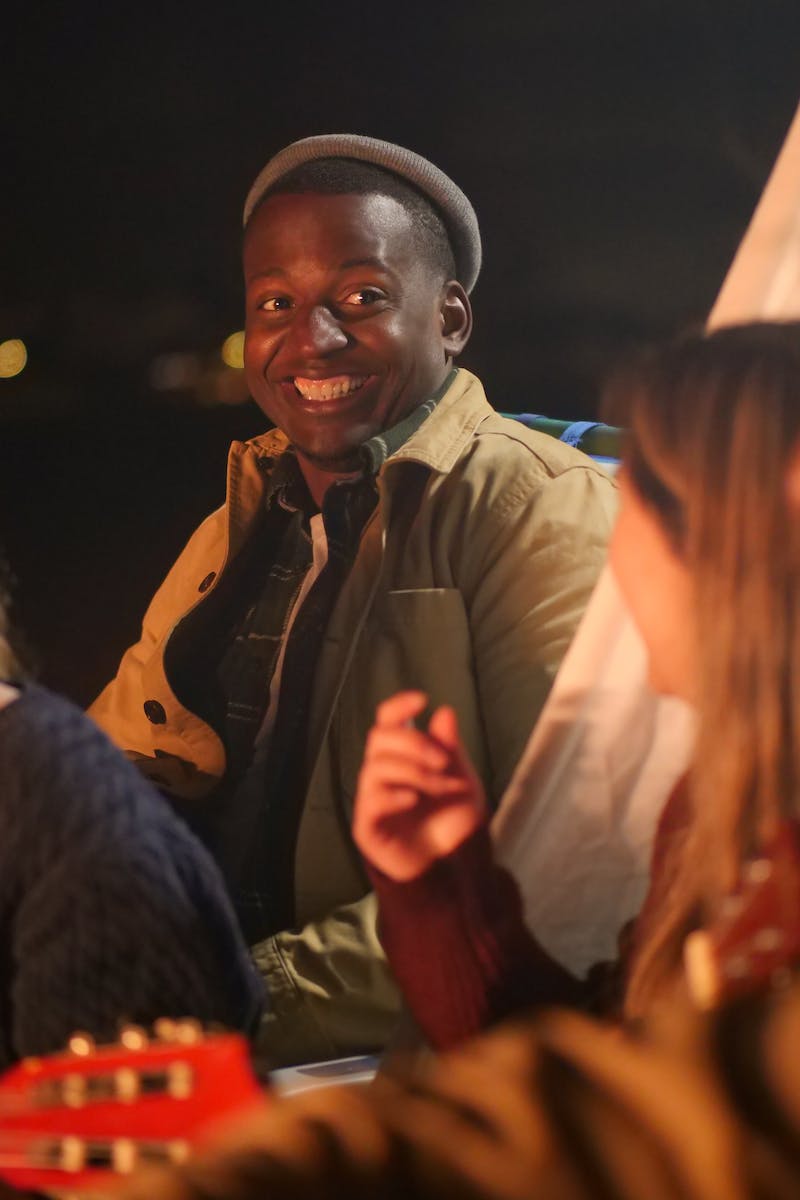 Music and Emotions
• Music has the ability to influence our emotions
• Certain melodies can make us feel happy or sad
• Music can be used as therapy for emotional well-being
• Different genres of music evoke different emotions
• The tempo and rhythm of music can affect our mood
Photo by Pexels
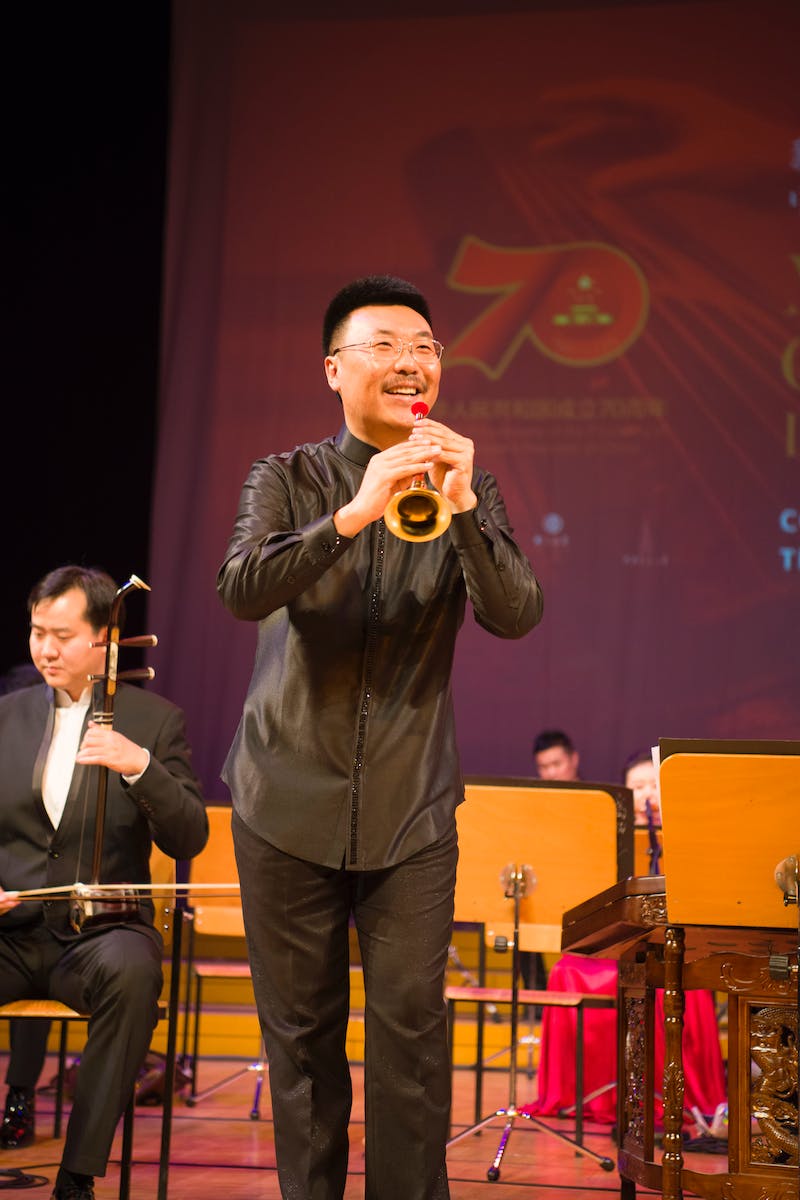 Music and Memory
• Music has a strong connection with memory
• Certain songs can trigger vivid memories
• Music can enhance cognitive function and memory recall
• Music therapy is used to improve memory in individuals with cognitive disorders
• Musical mnemonics are effective for learning and memorization
Photo by Pexels
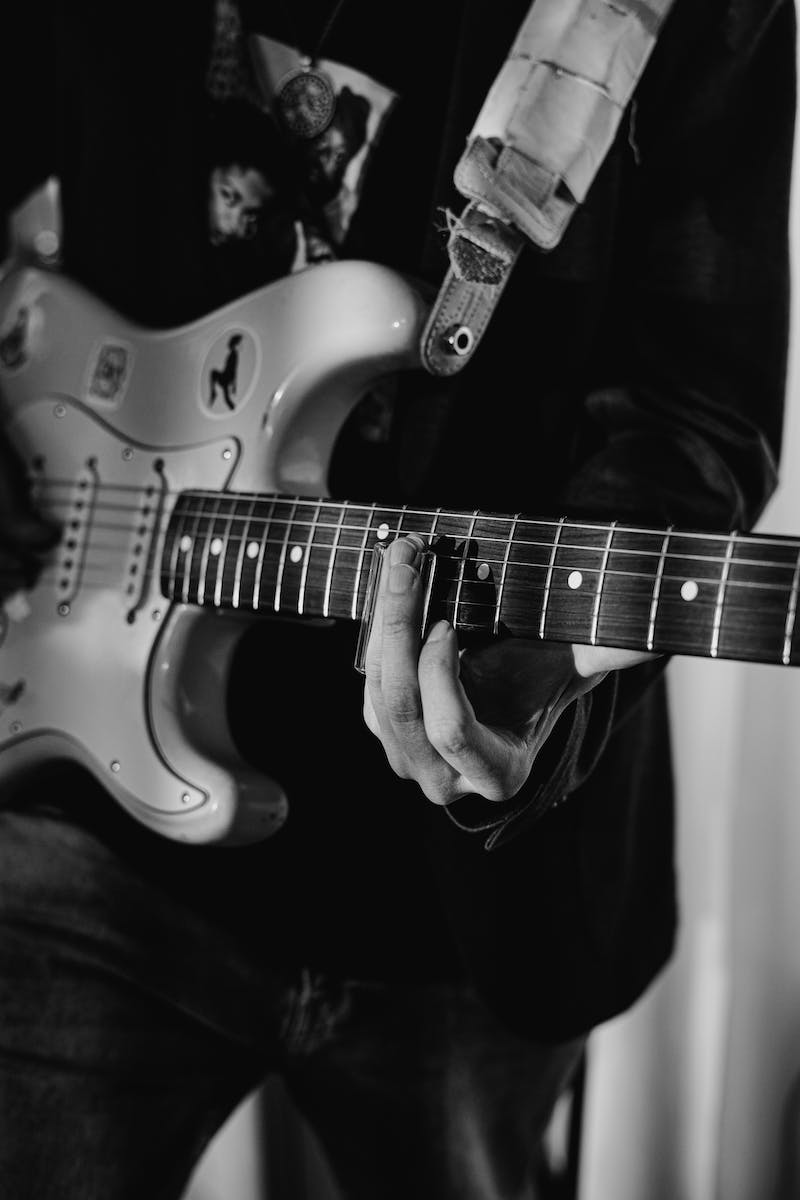 Music and Productivity
• Music can boost motivation and productivity
• Ambient music can create a conducive work environment
• Music can reduce distractions and improve focus
• Upbeat music can enhance physical performance
• Music in the workplace can improve employee morale
Photo by Pexels
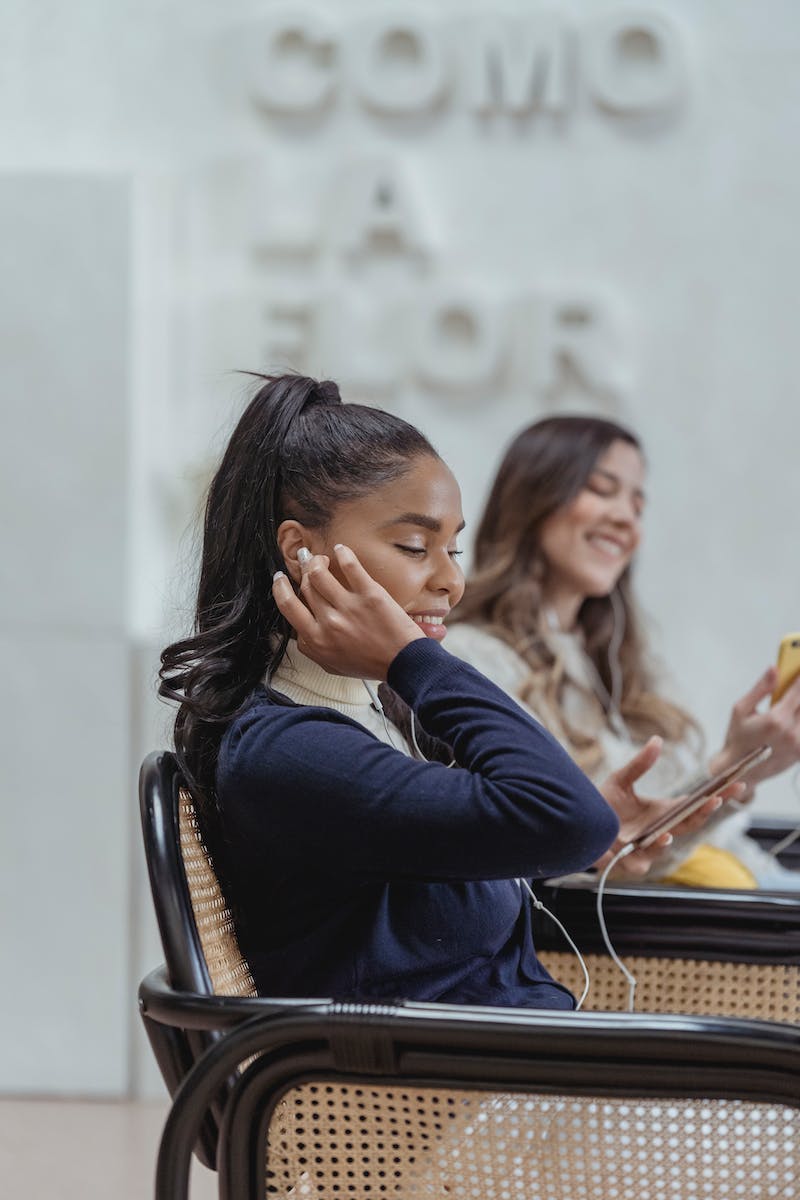 Music and Social Connection
• Music has the ability to bring people together
• Shared musical experiences foster social bonds
• Music festivals and concerts create a sense of community
• Music connects people across cultures and languages
• Group singing promotes a sense of unity
Photo by Pexels